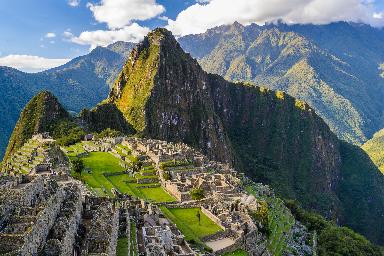 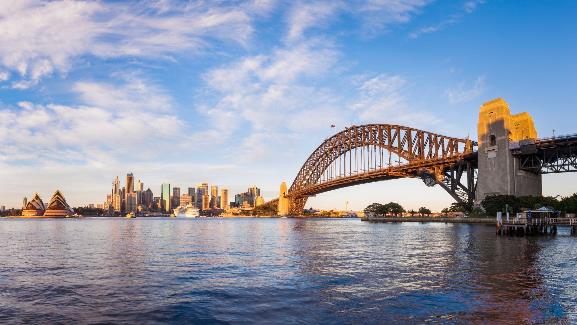 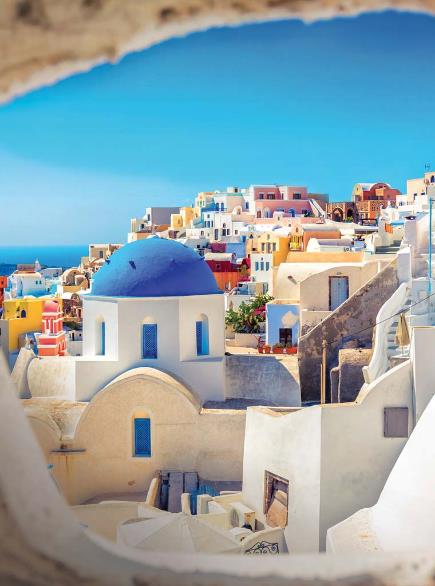 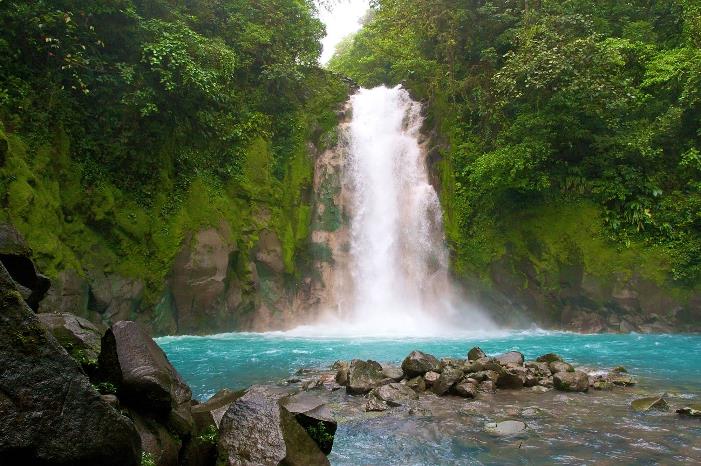 Pack your bags!
We’re going to…
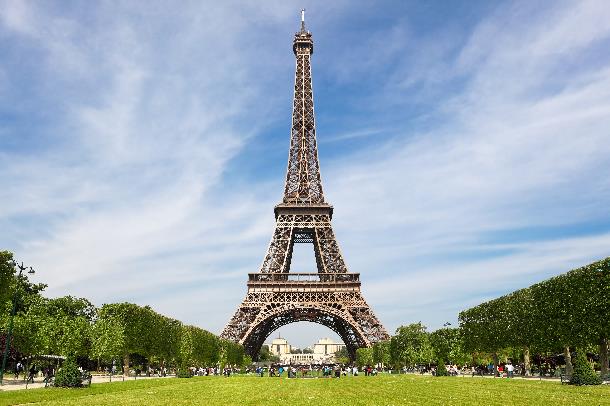 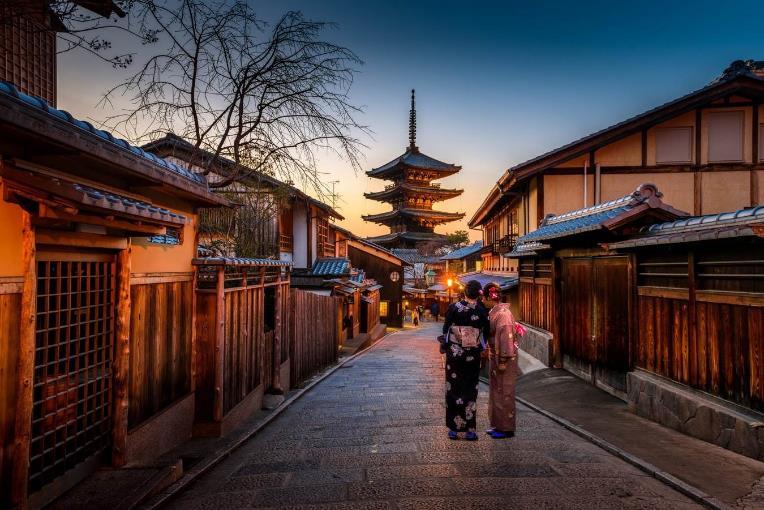 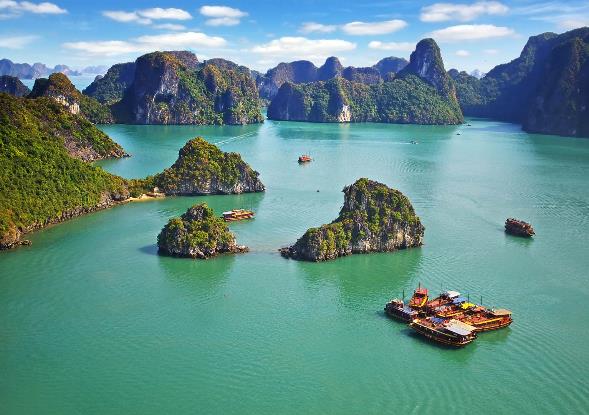 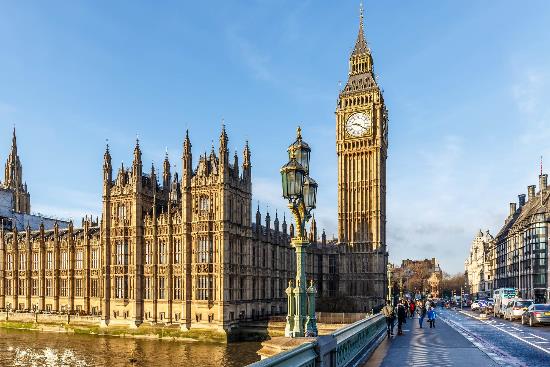 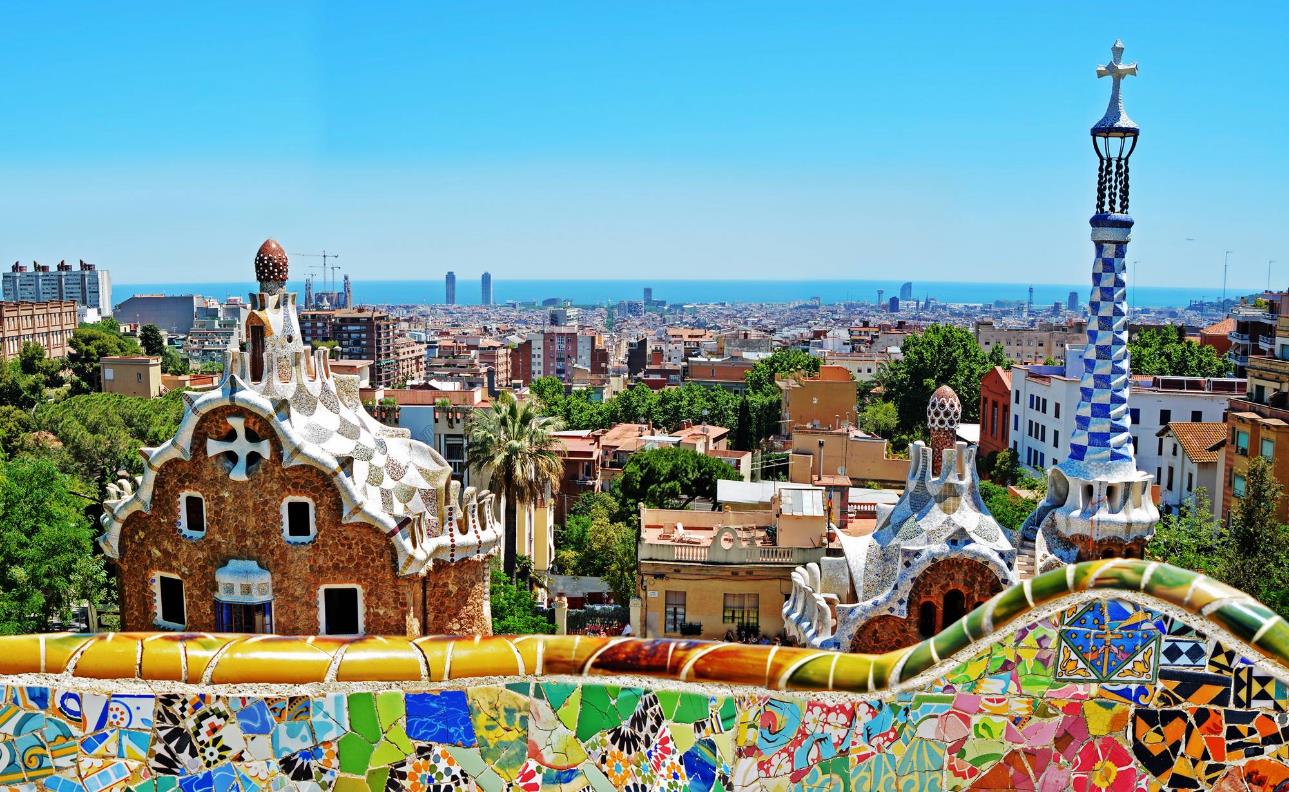 Let’s go to…
Spain
✈
Barcelona & Madrid – 8 Days
[Speaker Notes: Welcome/ Thanks for coming to learn about this exciting opportunity for your child to travel abroad on an educational tour ____________ during _____________]
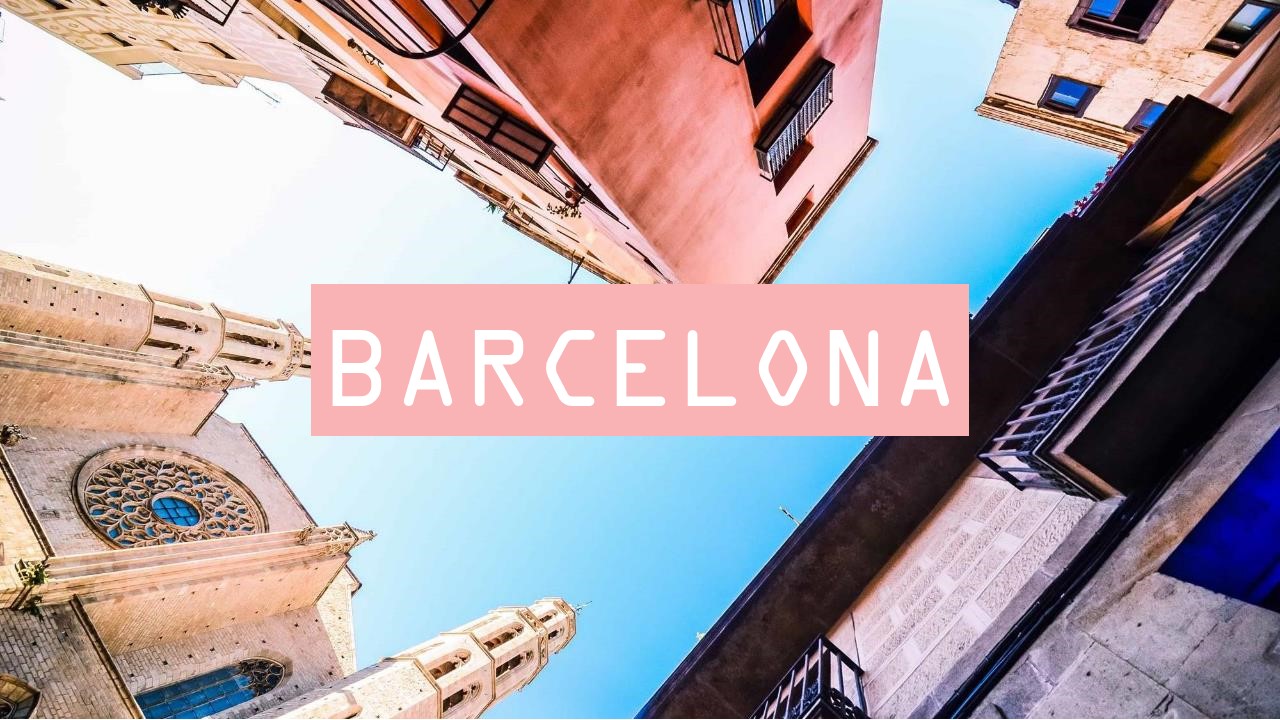 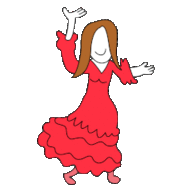 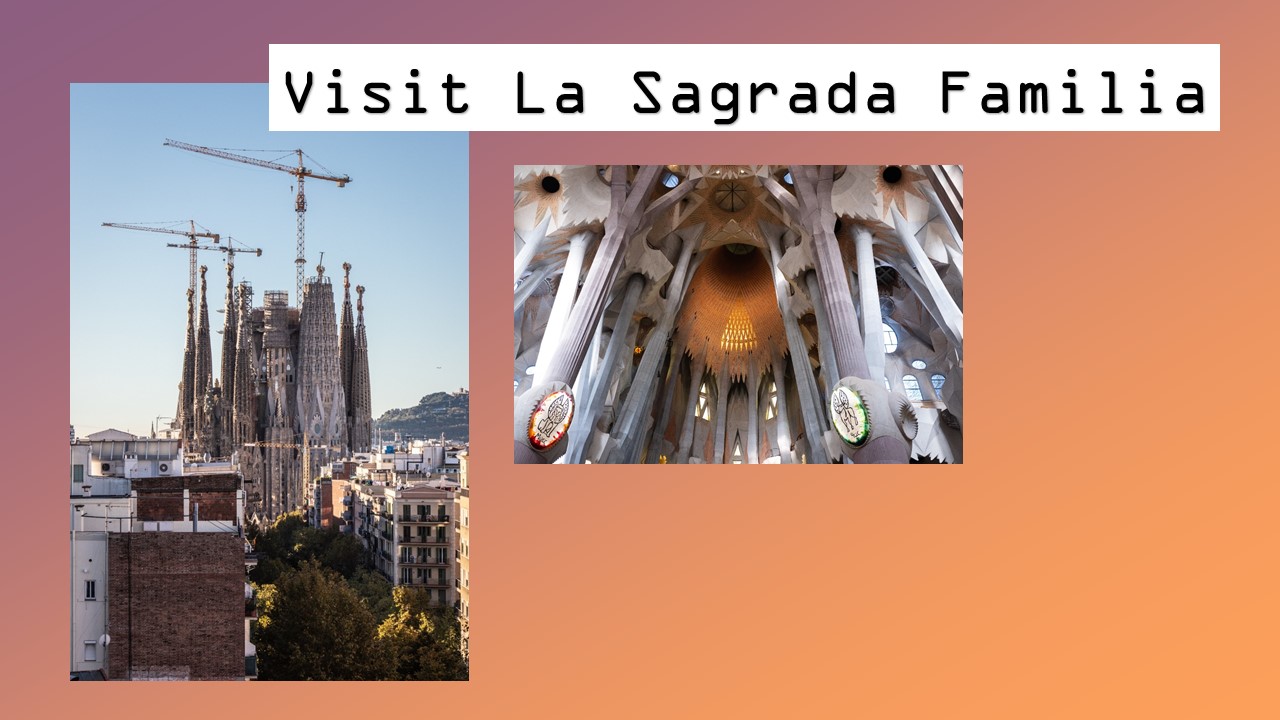 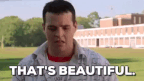 [Speaker Notes: Spain]
Admire Barcelona’s architecture
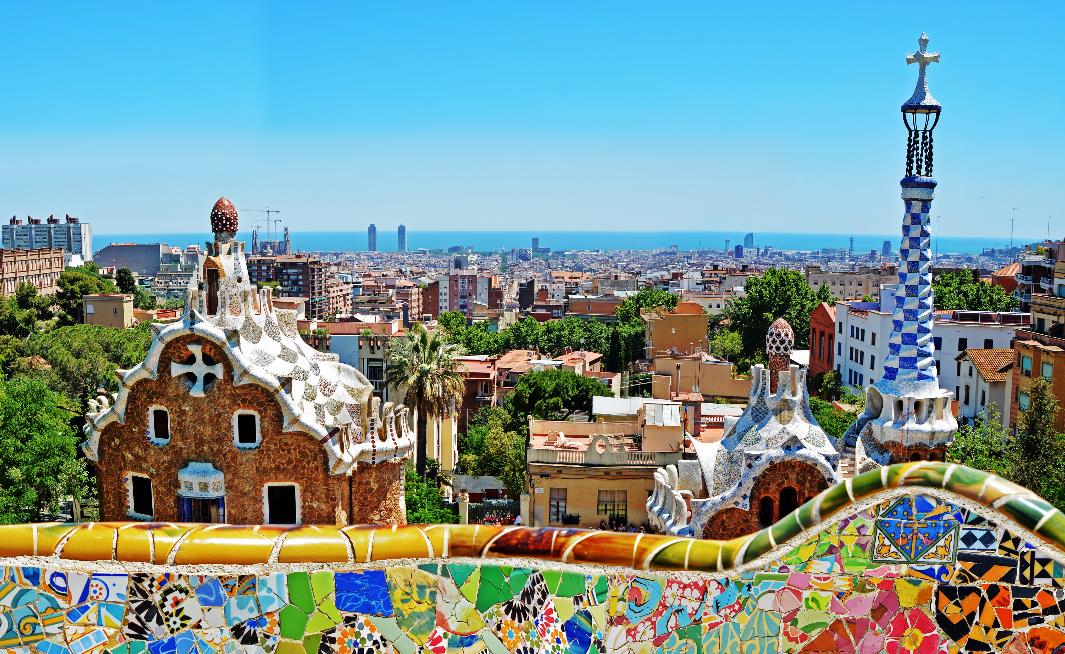 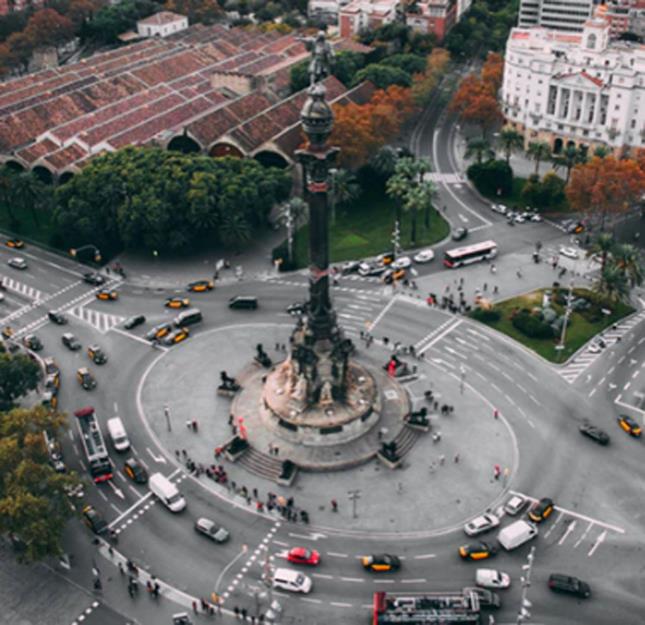 [Speaker Notes: Barcelona, Spain]
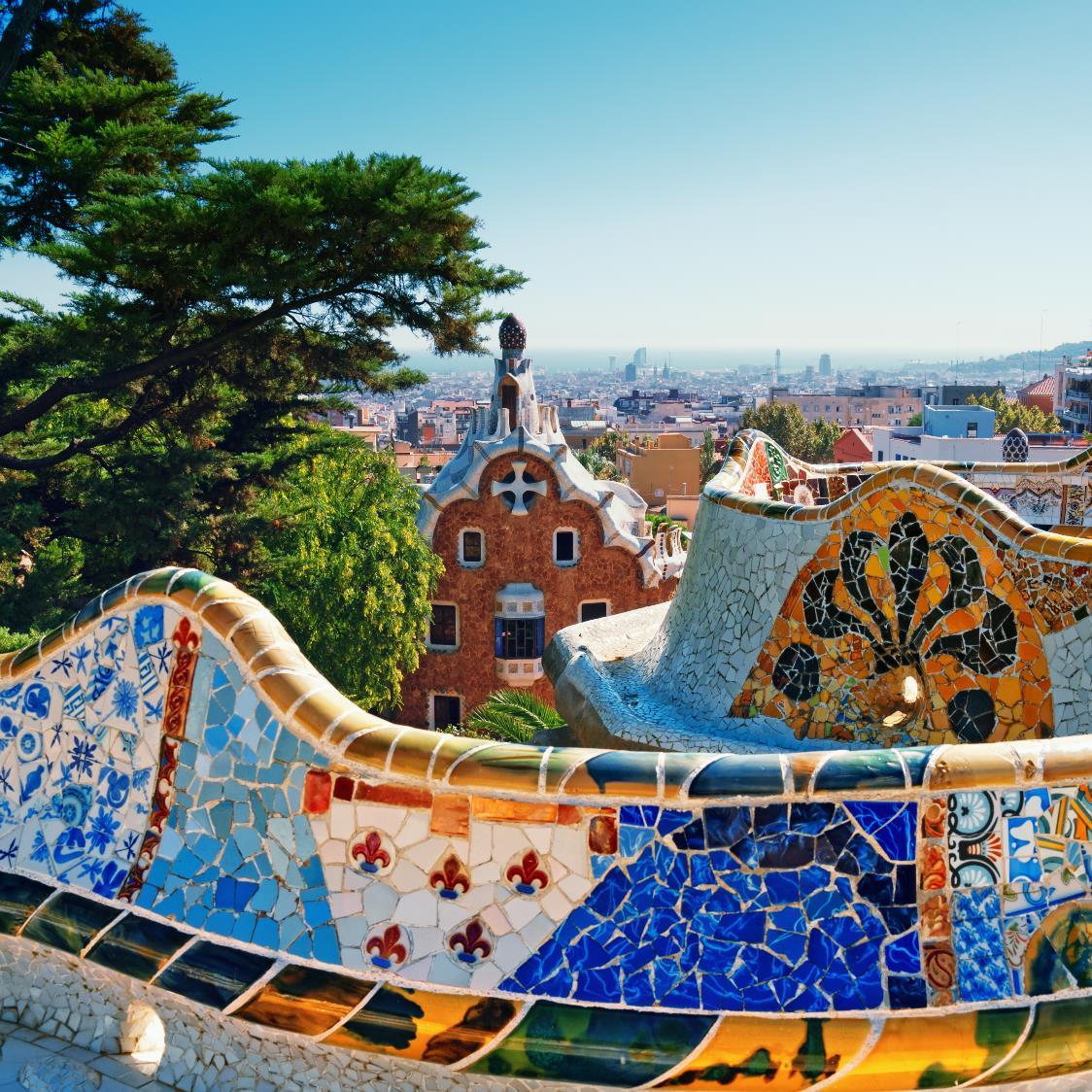 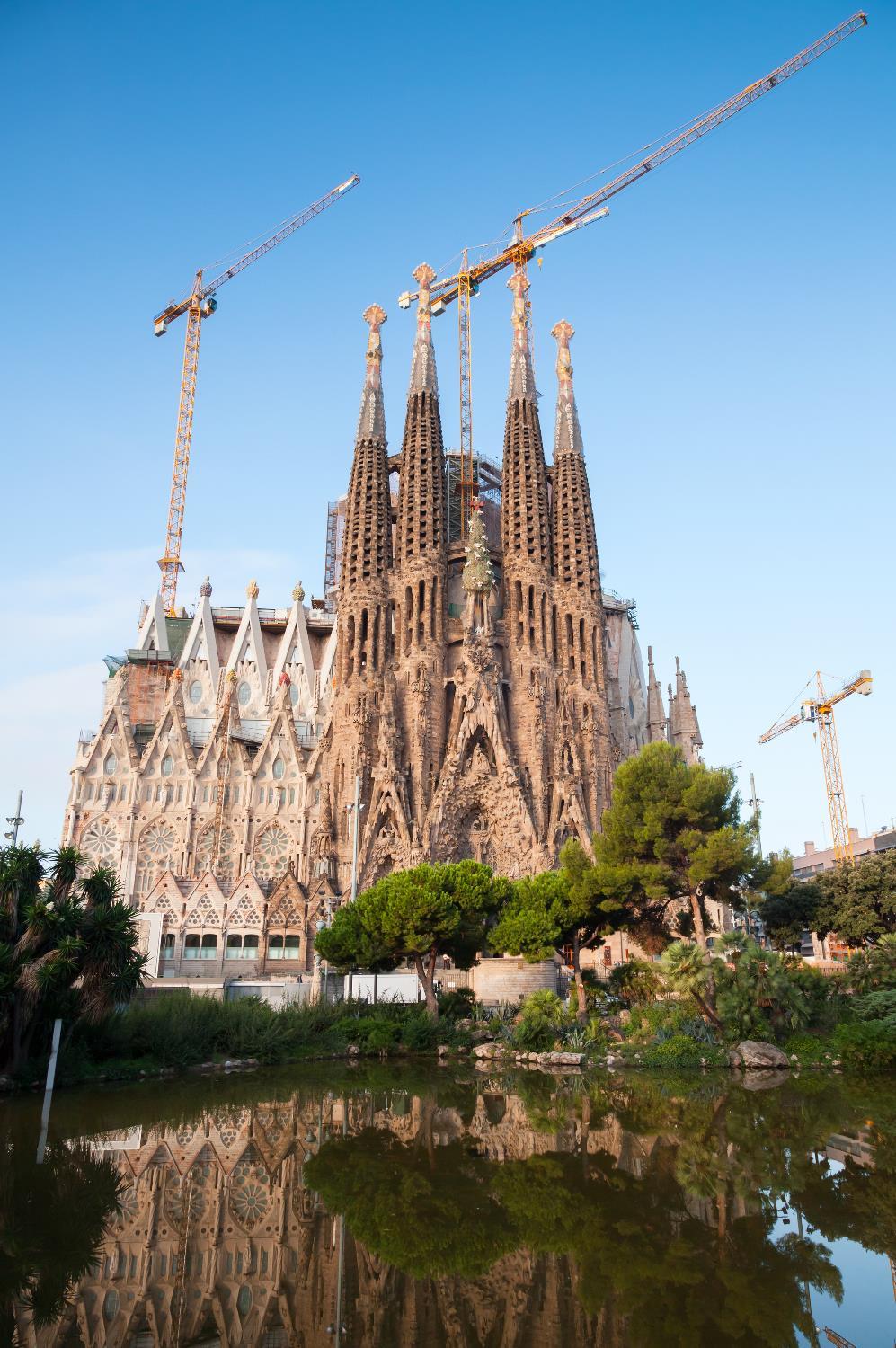 Which location is a cooler photo stop?
Spain
(Barcelona)
La Sagrada Família
Park Güell
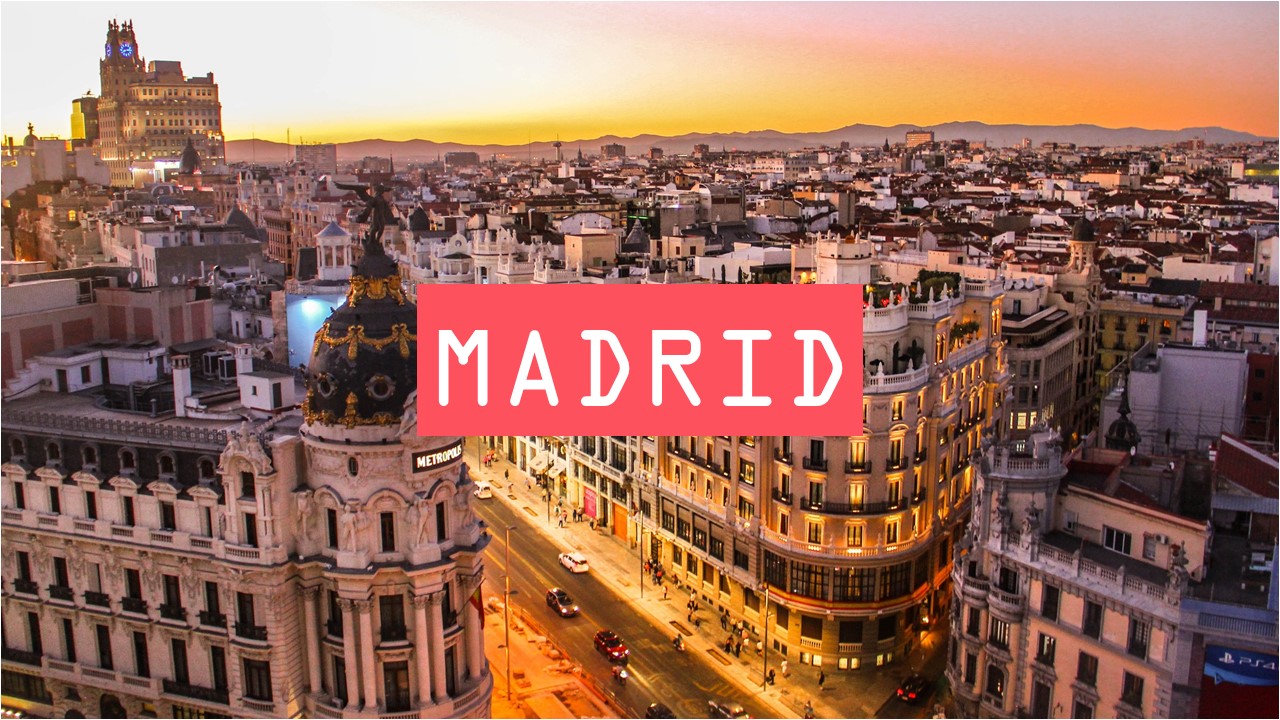 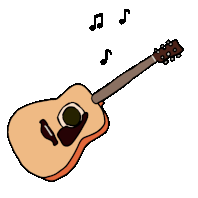 Visit the Royal Palace in Madrid
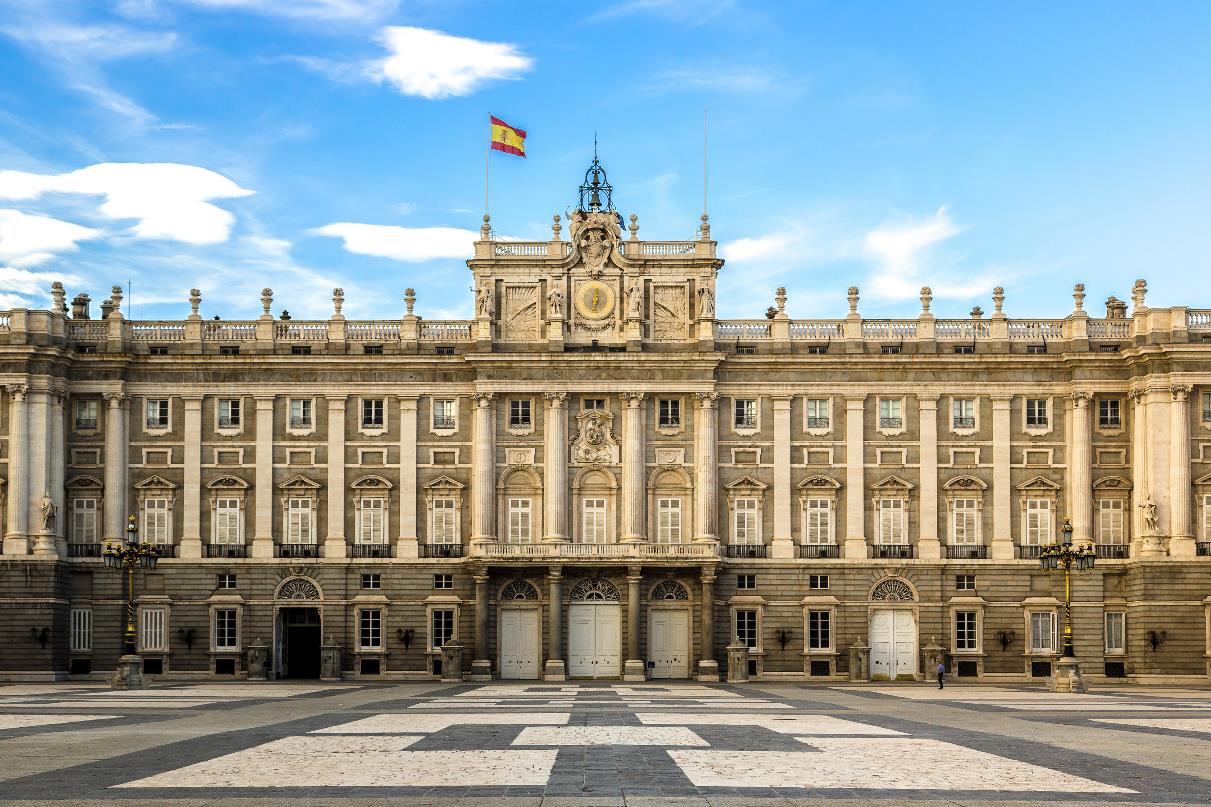 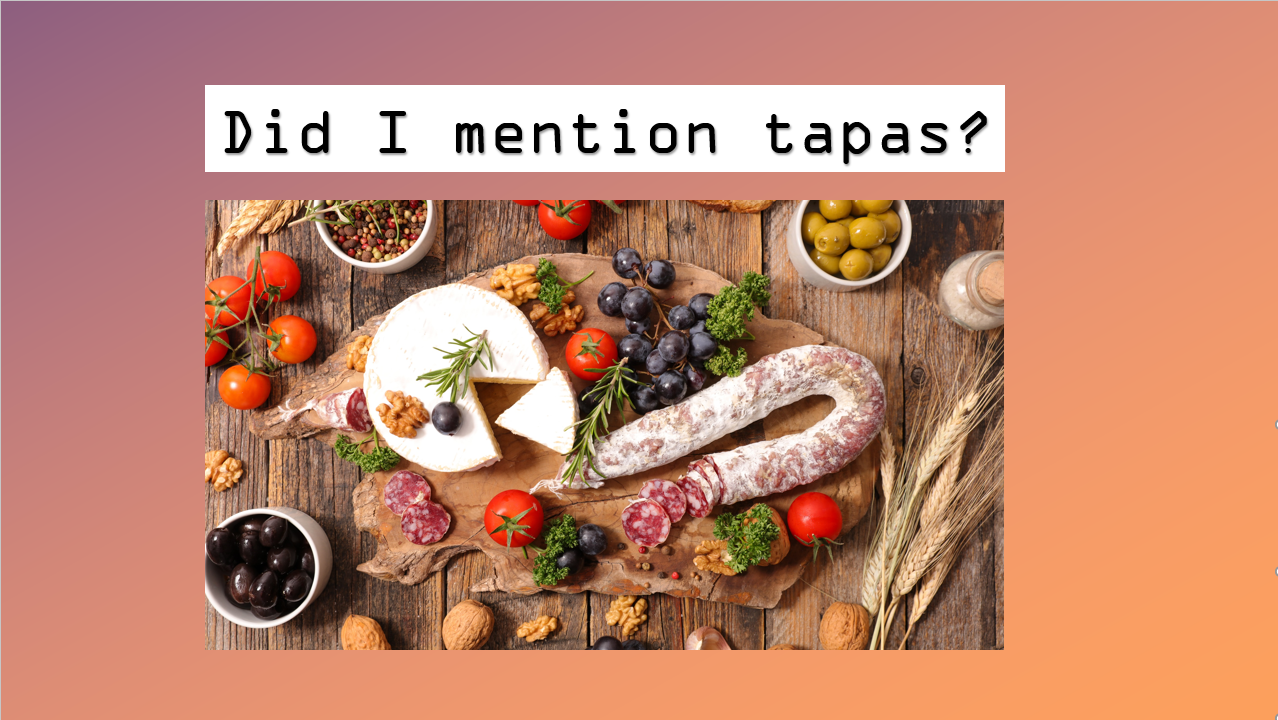 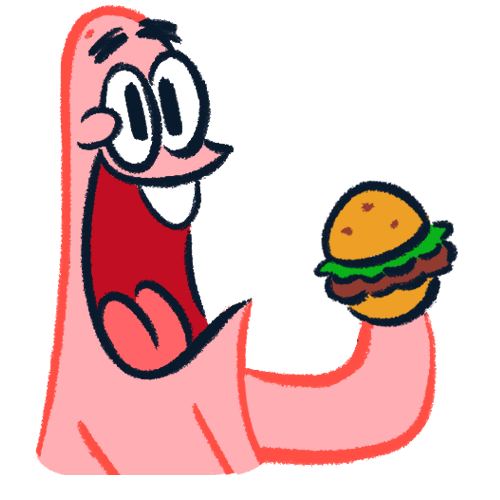 [Speaker Notes: Spain]
All about the paella
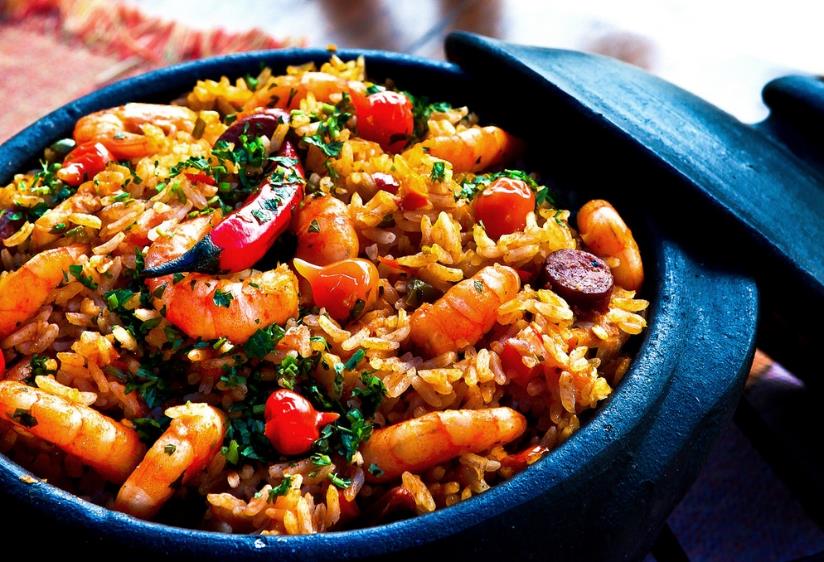 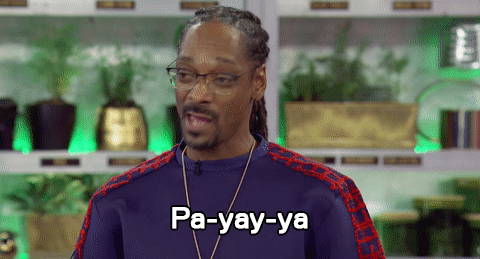 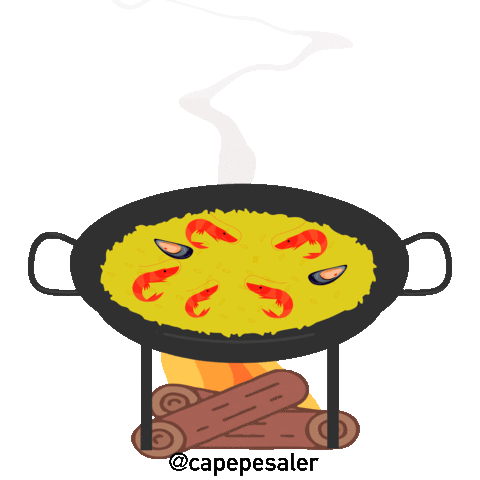 [Speaker Notes: Spain]
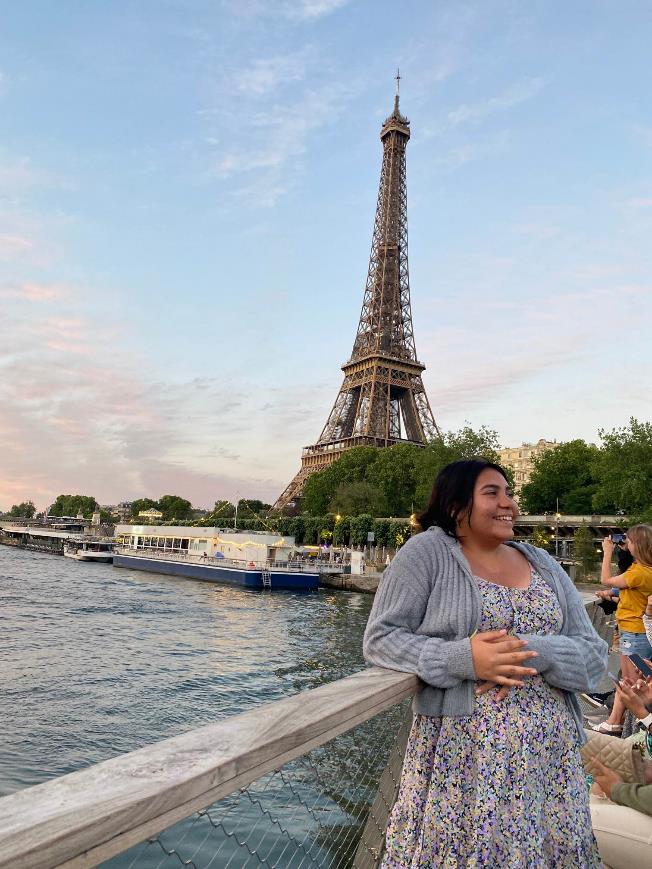 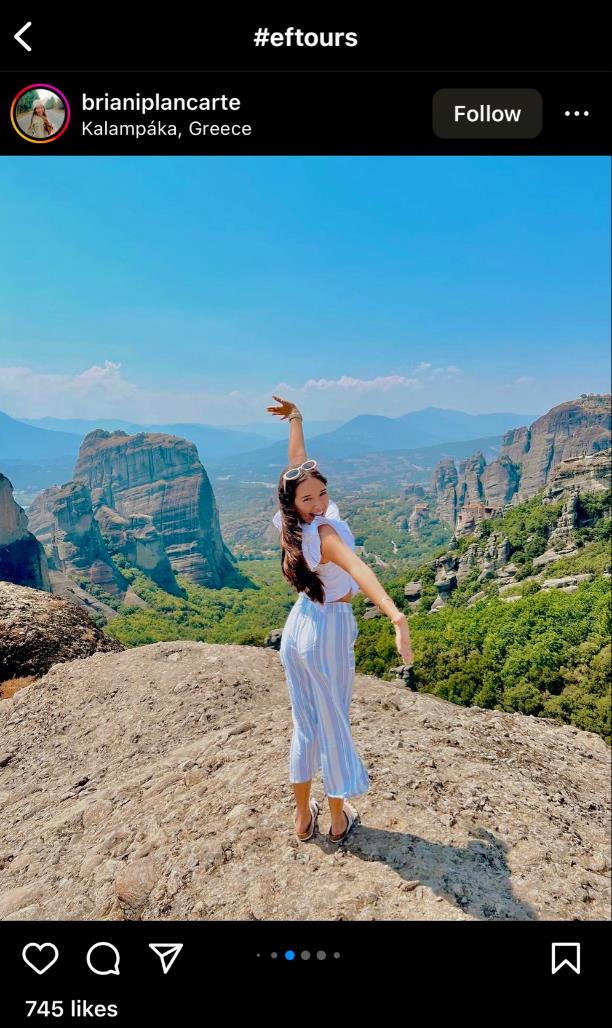 picsontour
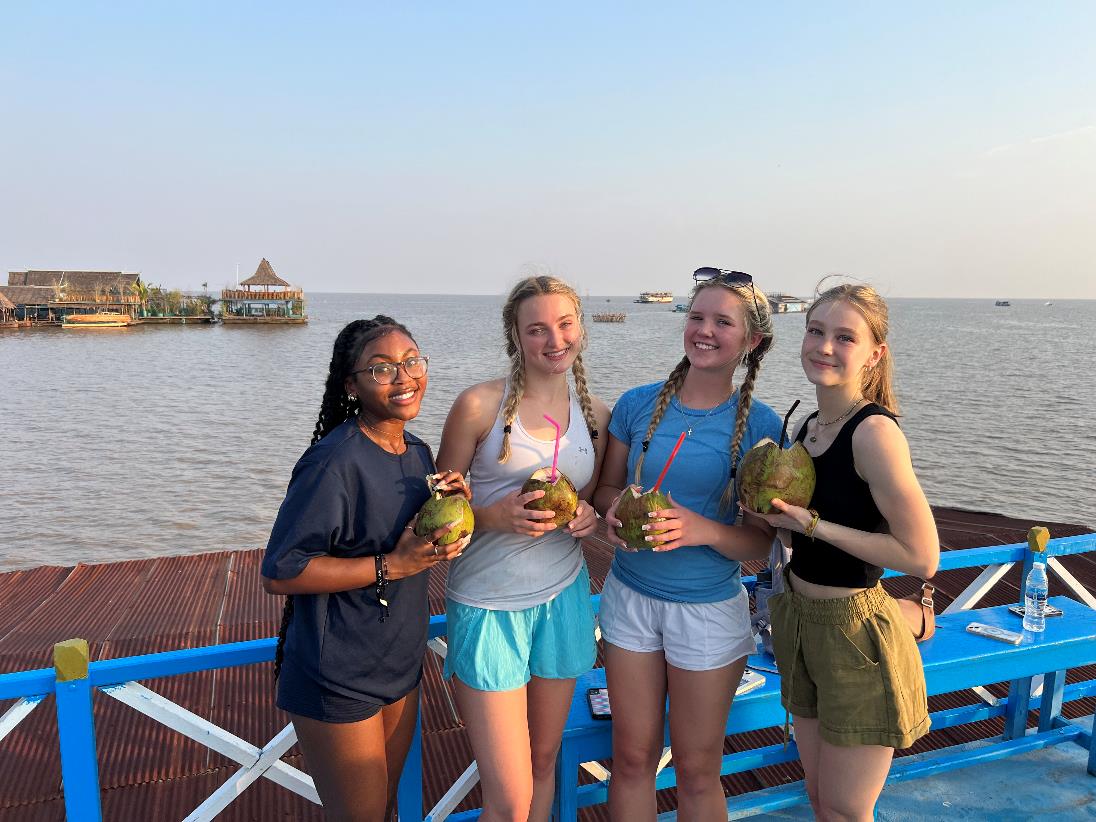 This could be YOU!
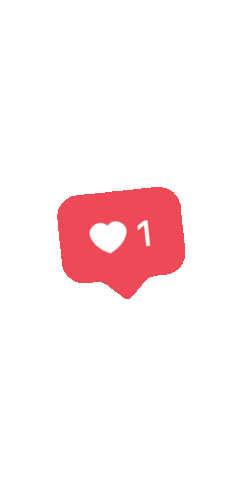 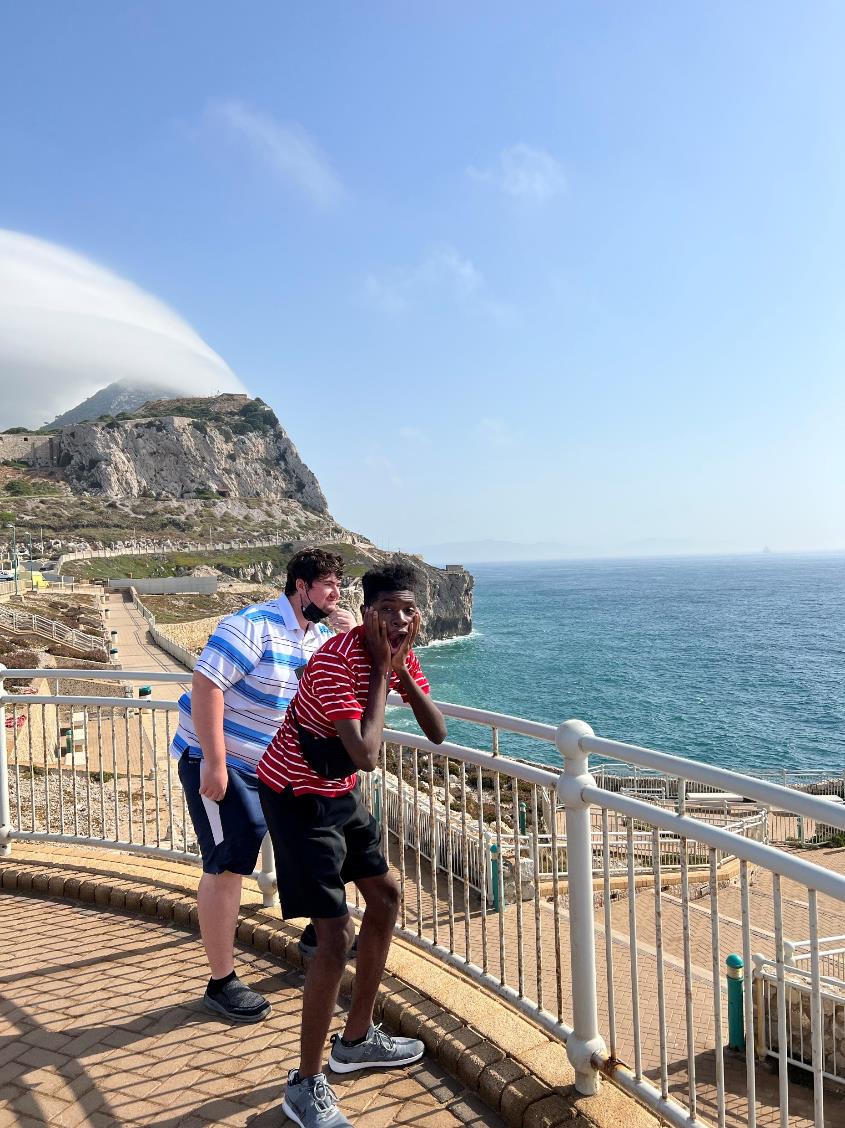 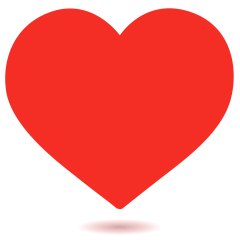 [Speaker Notes: SPEAKER:
Travel is important now more than ever and I really want all of you to have this experience of a lifetime

GOAL:
Show students and families your passion for travel– the amazing things you’ve seen and the transformation that’s happened along the way OR your excitement about having new experiences with the group!]
09/20/2023
6pm
Pope Learning Commons - Media Center